CSEP 521: Applied AlgorithmsLecture 16 – Document Similarity
Richard Anderson,    February 25, 2021
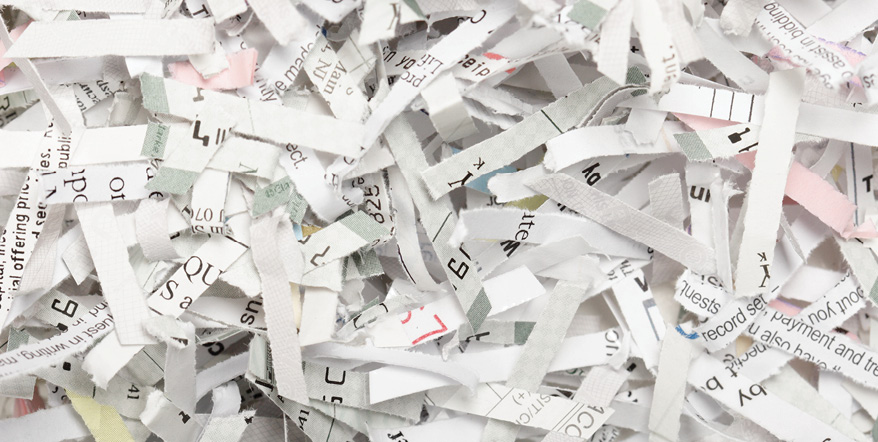 Announcements
Topics
Document similarity
MinHash 
String similarity
Edit Distance / Longest Common Subsequence
Sharding strings
Dimension reduction
Document Similarity
Want to be able to identify documents that are “very close” to each other
Very large number of documents
Individually pre-process documents
Save a small amount of data per document (sketch)
Perform similarity tests based on sketch
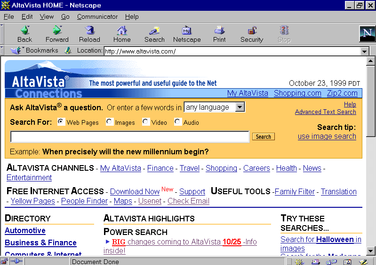 Jaccard Similarity
A
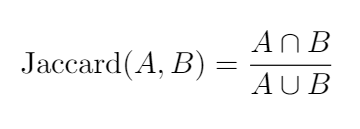 B
Let X be the characteristic vector for A where xj is the multiplicity of item j 
and Y be the characteristic vector for B where yj is the multiplicity of item j.
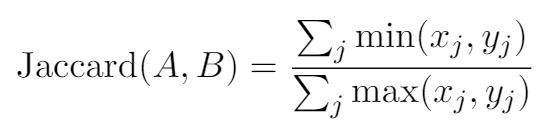 Representation scheme
far out in the uncharted backwaters of the 
unfashionable end of the western spiral arm of the 
galaxy lies a small unregarded yellow sun

far out in the uncharted
out in the uncharted backwaters  
in the uncharted backwaters of
the uncharted backwaters of the
uncharted backwaters of the unfashionable
backwaters of the unfashionable end
of the unfashionable end of
the unfashionable end of the
unfashionable end of the western
end of the western spiral
of the western spiral arm
the western spiral arm of
Tokenize document
Break document into shards
Hash each shard into a domain of size 264  (unsigned long)
Treat as a bag of words*
Use Jaccard similarity measure
* In this application, we use bag of words without multiplicity
Similarity testing
Identify document pairs that have high similarity by doing pairwise comparison
Precompute hashes of shards – n shards for document of n tokens
Cost of comparison is O(n)

How to improve this:  reduce the amount of information stored per document
MinHash
U is the domain (in this case, the hash of the shards,  [0 . . . 264))
Choose a random permutation  on U
Let A  U
MinHash(A) = argminxA (x)
MinHash is the smallest element of A under the random permutation
U = {a, b, c, d, e, f, g, h, i, j }
A = { b, c, e, g }
B = { c, e, f }
1 = [ a, c, d, i, j, h, b, e, f, g ]
2 = [ j, i, g, c, b, h, e, a, d, f ]
An amazing result
A
B
U
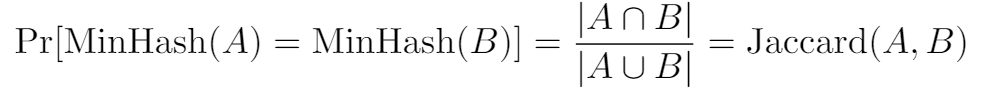 Using the MinHash
Identify document pairs where Jaccard(A,B) ≥  0.95
Run MinHash with k independent random permutations
Number of times MinHash(A)=MinHash(B) is a good estimate of Jaccard Similarity
Compute the k MinHashes for each documents as a sketch
Comparison of documents requires k comparisons
Similarity of Strings
String edit distance – how many edits to convert S1 into S2
Edit operations: Add character, Remove character, (Change character)
BARTHOLEMEWSIMPSON  KRUSTYTHECLOWN
BARTHOLEMEWSIMPSON  KRUSTYTHECLOWN
Longest Common Subsequence
C=c1…cg is a subsequence of A=a1…am if C can be obtained by removing elements from A (but retaining order)
LCS(A, B):  A maximum length sequence that is a subsequence of both A and B
ocurranec
occurrence
attacggct
tacgacca
bartholemewsimpson
krustytheclown
Edit Distance and LCS
String A has length n and B has length m
Suppose that A is converted to B by removing k characters and adding j characters
Number of unchanged characters is  c = n – k = m – j
Edit distance  d is k + j
n + m  = 2c  + k + j = 2c + d
d = n + m – 2c
Minimizing the edit distance is maximizing the length of the common sequence
LCS Optimization
A = a1a2…am
B = b1b2…bn
Opt[ j, k] is the length of  LCS(a1a2…aj, b1b2…bk)
Optimization recurrence
If aj = bk,  Opt[ j,k ] = 1 + Opt[ j-1, k-1 ]

If aj  bk,  Opt[ j,k] = max(Opt[ j-1,k], Opt[ j,k-1])

Opt[j,0] = Opt[0,k] = 0
Dynamic Programming Computation
Code to compute Opt[ n, m]
for (int i = 0; i < n; i++)
	for (int j = 0; j < m; j++)
		if (A[ i ] == B[ j ] )
			Opt[ i,j ] = Opt[ i-1, j-1 ] + 1;
		else if (Opt[ i-1, j ] >= Opt[ i, j-1 ])
			 Opt[ i, j ] := Opt[ i-1, j ];
		else
			 Opt[ i, j ] := Opt[ i, j-1];
Computing the Longest Common Subsequence
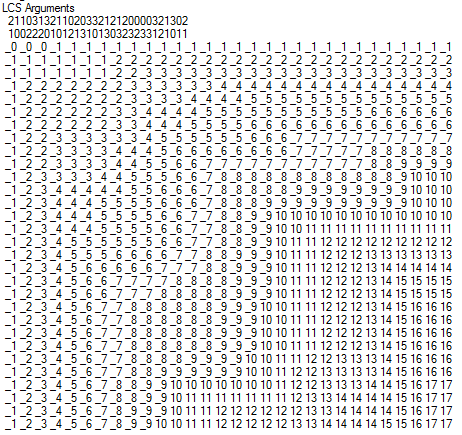 LCS Performance
Runtime is O(n2) for a pair of strings of length n
Space requirement is O(n2)
Which can be reduced to O(n) be reusing rows
Recovering the actual LCS is more work, but can also be done in O(n) space
Experiment: compute the length of two random bit strings (alphabet size 2)

N: 10000 Base 2 Length: 8096    Gamma:  0.8096        Runtime:00:00:01.86
N: 20000 Base 2 Length: 16231  Gamma:  0.81155      Runtime:00:00:07.45
N: 30000 Base 2 Length: 24317  Gamma:  0.8105667  Runtime:00:00:16.82
N: 40000 Base 2 Length: 32510  Gamma:  0.81275      Runtime:00:00:29.84
N: 50000 Base 2 Length: 40563  Gamma:  0.81126      Runtime:00:00:46.78
N: 60000 Base 2 Length: 48700  Gamma:  0.8116667  Runtime:00:01:08.06
. . . . .
N: 300000 Base 2 Length: 243605  Gamma:  0.8120167  Runtime:00:28:07.32
Space efficient implementation
public int SpaceEfficientLCS() {
            int n = str1.Length;
            int m = str2.Length;
            int[] prevRow = new int[m + 1];
            int[] currRow = new int[m + 1];

            for (int j = 0; j <= m; j++)
                prevRow[j] = 0;
            
            for (int i = 1; i <= n; i++) {
                currRow[0] = 0;
                for (int j = 1; j <= m; j++) {
                    if (str1[i - 1] == str2[j - 1])
                        currRow[j] = prevRow[j - 1] + 1;
                    else if (prevRow[j] >= currRow[j - 1])
                        currRow[j] = prevRow[j];
                    else
                        currRow[j] = currRow[j - 1];
                }
                for (int j = 1; j <= m; j++)
                    prevRow[j] = currRow[j];
            }

            return currRow[m];
        }
String similarity
Edit distance 
Advantages – measure of distance between strings
Flexibility in edit operation and weighting
Disadvantages
Relatively inefficient: O(n2),  heuristics may help for large strings or looking for similarity
Requires looking at the entire string
String similarity with shards
Same basic idea as with documents
Consider alphabets with a small number of characters, e.g., {a, c, t, g}
Take shards as being strings of length k
k a multiple of 32 would make sense for packing into long ints
Hashing and minhash sketches apply as for documents
Domain characteristics may be important
Mutation rate / distribution in sequences
Coming next:  Dimension reduction for Rn
Consider the distance function D(x,y) = 0 if x = y,  D(x,y) = 1 if x  y
Suppose we have a domain U and want to answer distance queries between a set of n elements

Natural solution is to use log2 U bits to describe the elements

Can we use less space if we want to approximately answer distance queries
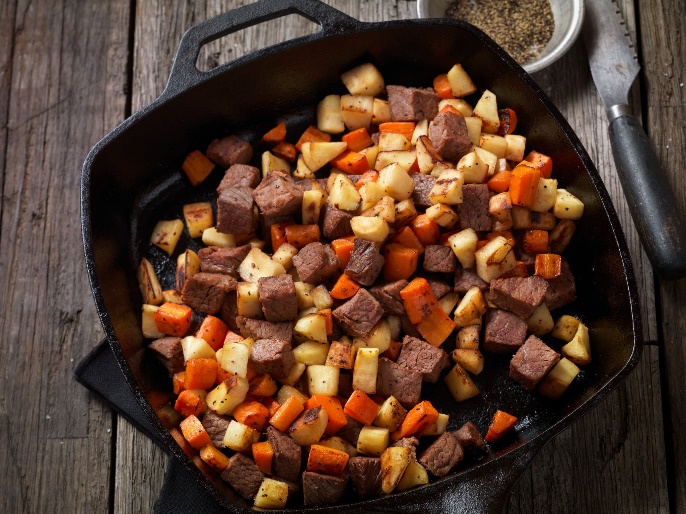 Of course this is going to be hashing
Choose a good hash function h: U  232
Let f1(x) = h(x) mod 2
1 bit representation
If x = y,  then f1(x) = f1(y)
If x  y, then Pr[f1(x) = f1(y)] ≤ ½
Property preserved with probability at least 50%
Repeat with k independent has functions h1, . . . , hk
If x = y, then fi(x) = fi(y) for all i = 1, . . ., k
If x  y, then Pr[fi(x) = fi(y) for all i = 1, . . ., k] ≤ 2-k
To achieve error of δ, we need to use k = log2 1/δ